Digital Signal Processing Introduction
CPSC 501: Advanced Programming Techniques
Fall 2020
Jonathan Hudson, Ph.D
Instructor
Department of Computer Science
University of Calgary
Tuesday, September 22, 2020
Signals
How to we get a signal
Analog Signal
Analog signal. This signal v(t)=cos(2πft) could be a perfect analog recording of a pure tone of frequency f=1 Hz. 
The period T=1/f is the duration of one full oscillation.
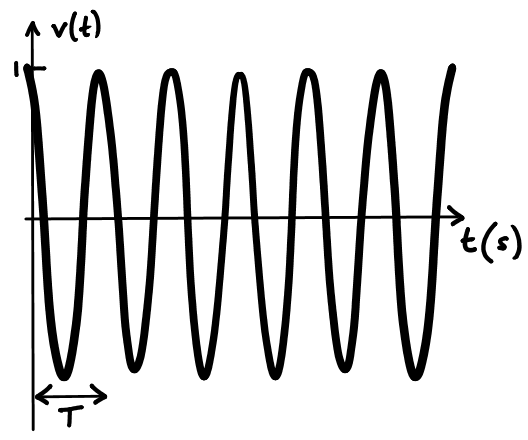 Noisy Signal
Noisy analog signal. Noise degrades the sinusoidal signal. 
It is often impossible to recover the original signal exactly from the noisy version
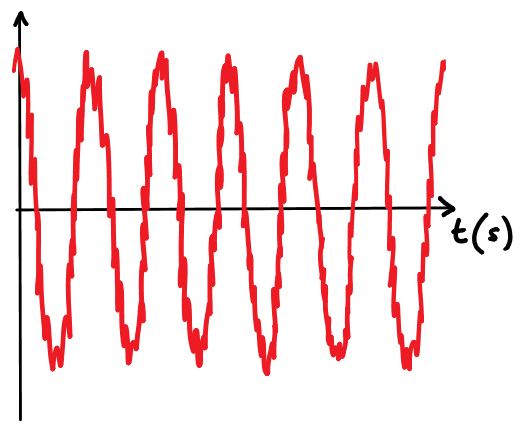 Digital Signal
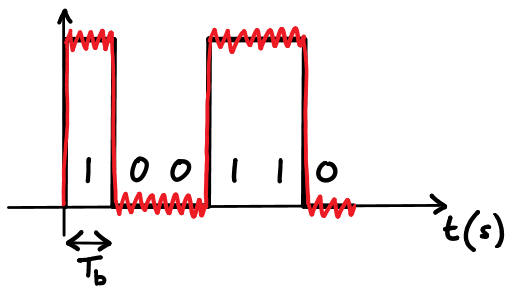 Sampling
A continuous signal may be sampled	

i.e.  measured periodically at small intervals of time, and converted into a series of numbers (samples)	
Such a series is a digital signal	

An analog-to-digital converter does the sampling	
E.g.  Sampling an audio signal
From Voice to Bits
How to we get a signal
Original Signal
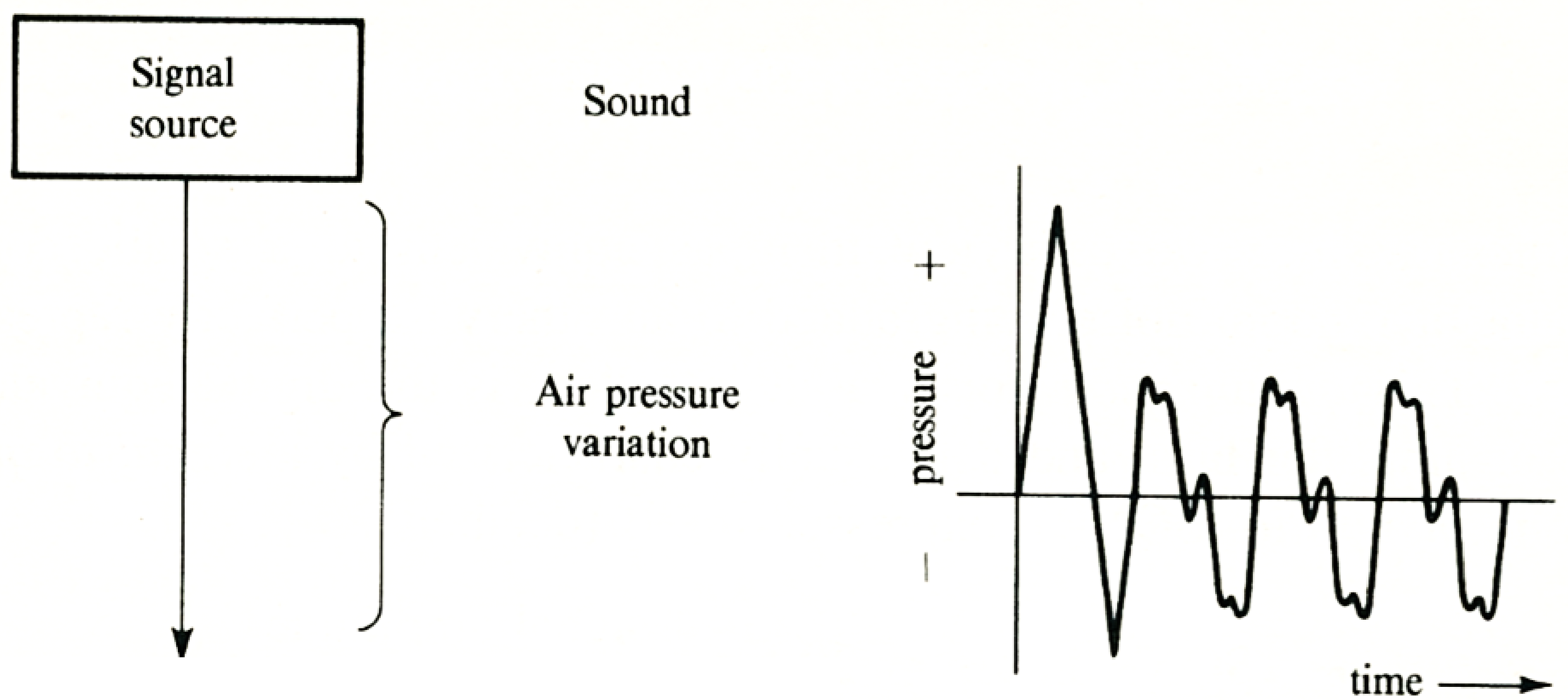 Analog Signal: Via Transducer
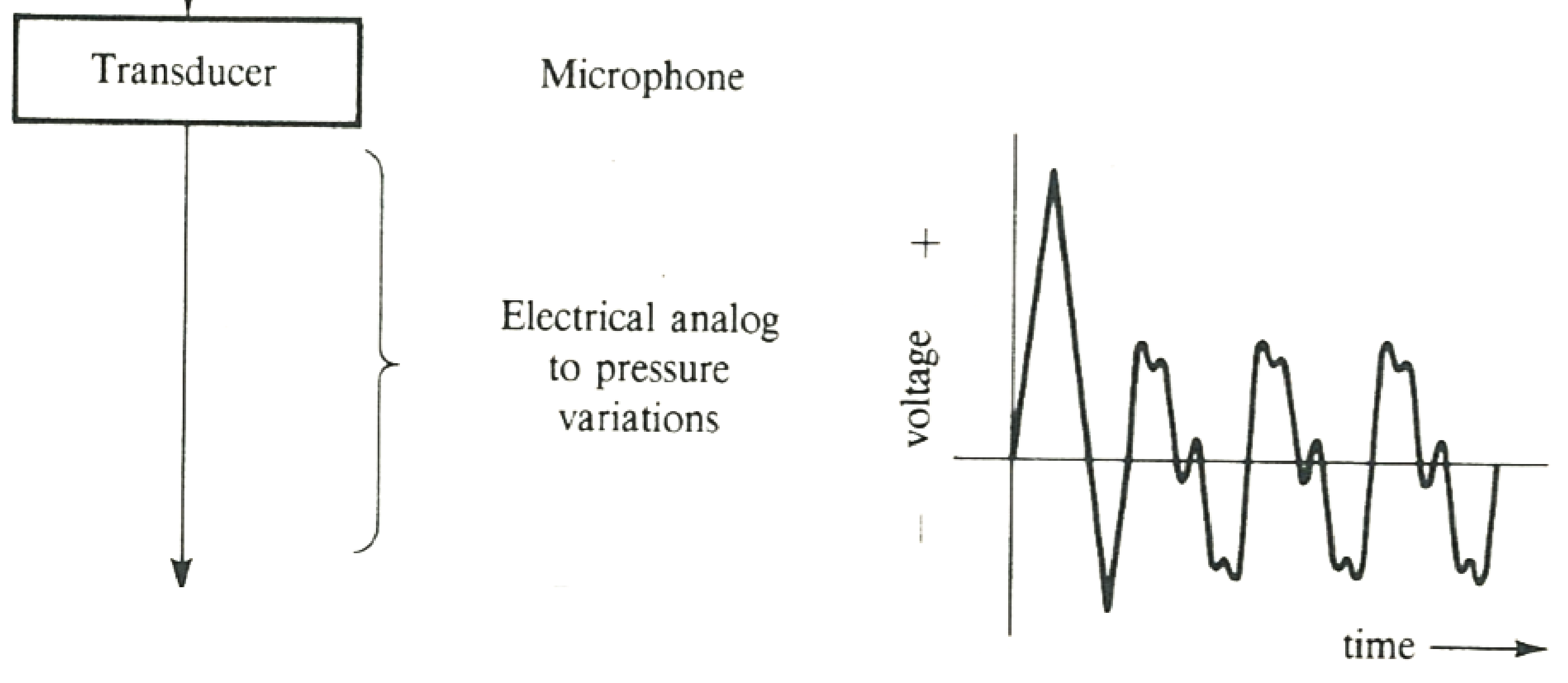 Analog Signal Cleaning
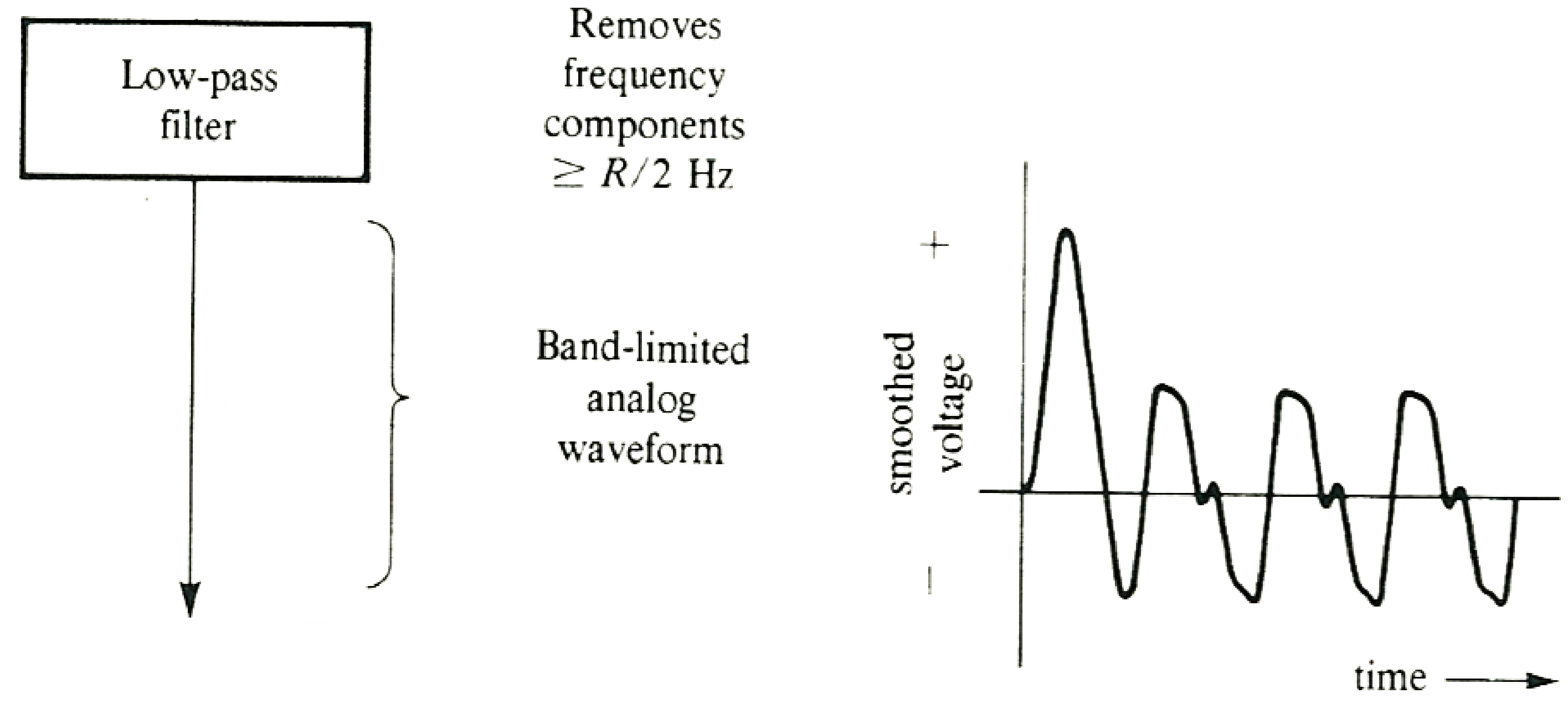 Analog to Digital
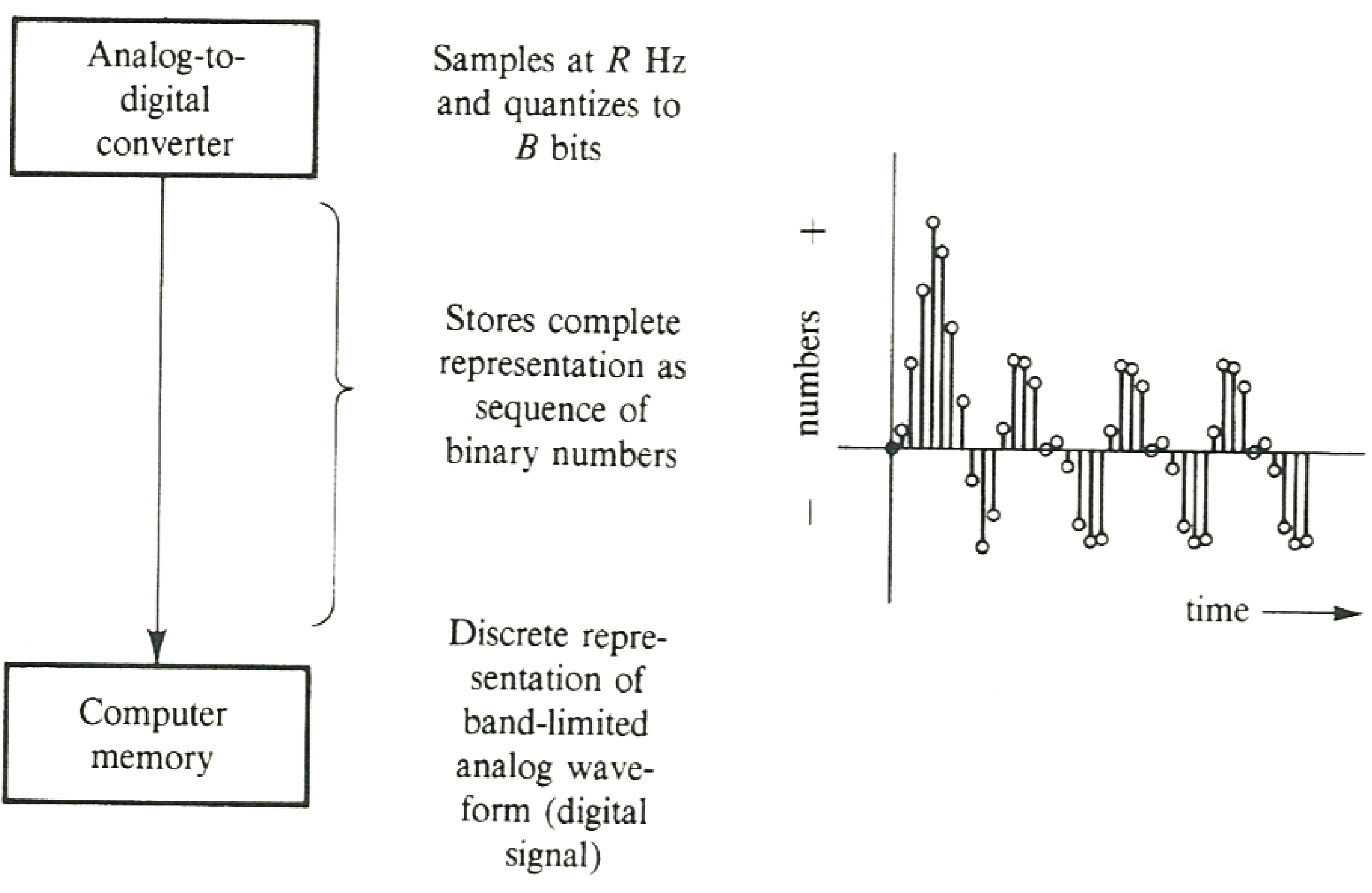 And back again
Sampling and Quantization
A digital-to-analog converter converts the digital signal back into an analog signal
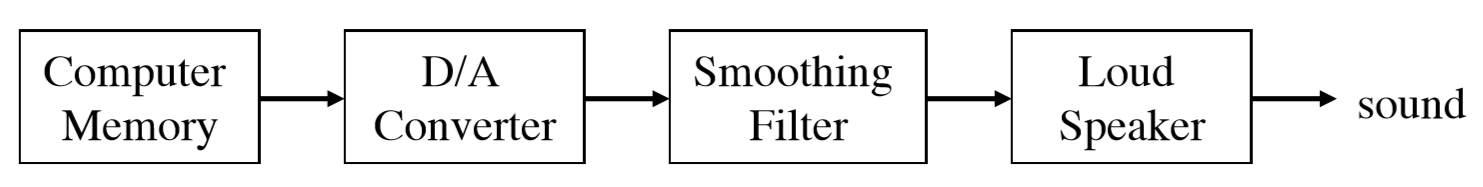 Sampling
Sampling
Original signal
The signal v(t)=cos(2πft) is sampled uniformly with 3 sampling intervals within each signal period T. 
Therefore, the sampling interval T/3 and the sampling rate 3f. 
Notice that there are three samples in every signal period T.
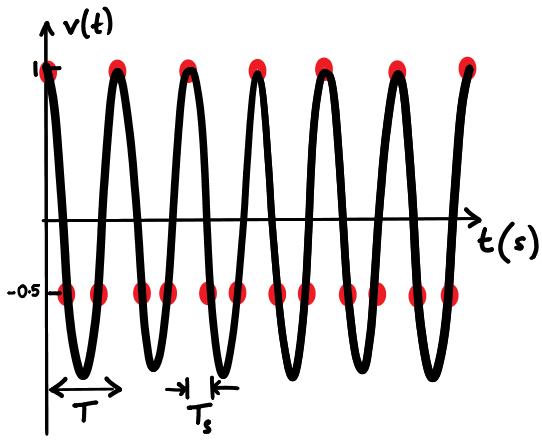 Sample points
Store sample: extracted from formula
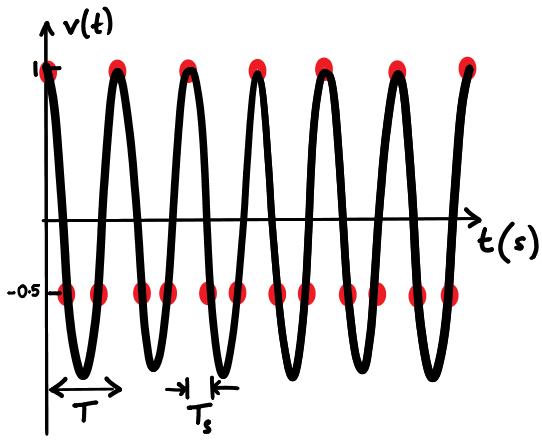 Stored sample: if measured
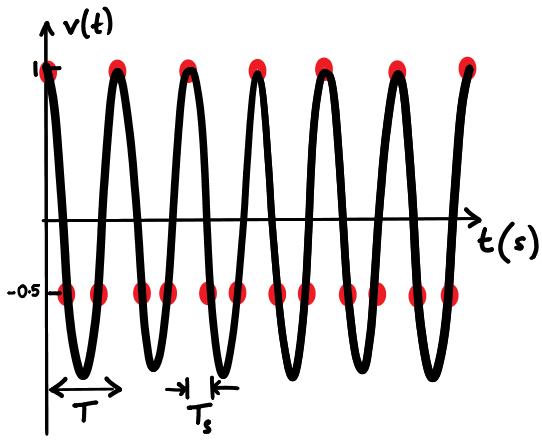 Can we rebuild it?
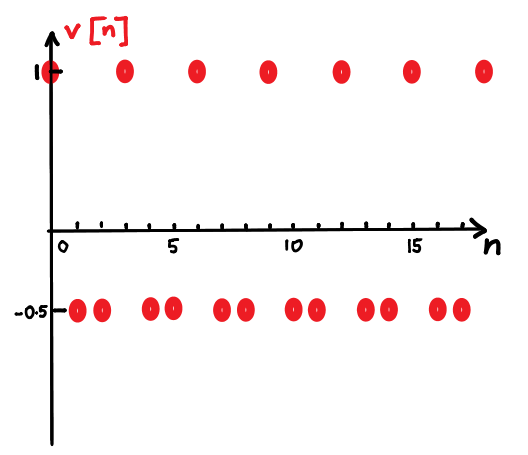 Sampling rate
Higher rate sampling
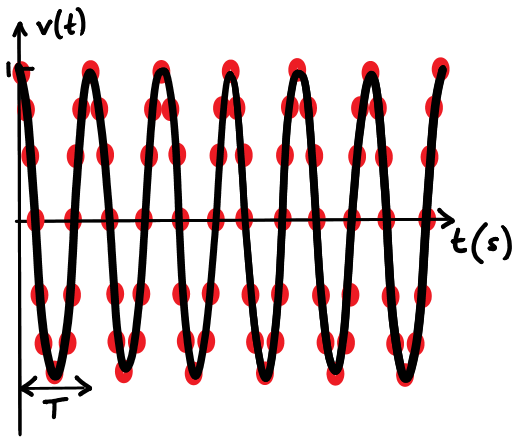 Lower rate sampling
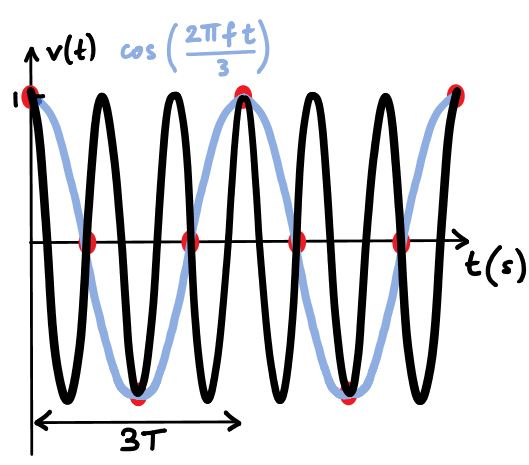 In contrast, if a sinusoidal signal is sampled with a low sampling rate, the samples may be too infrequent to recover the original signal.
Best sample rate
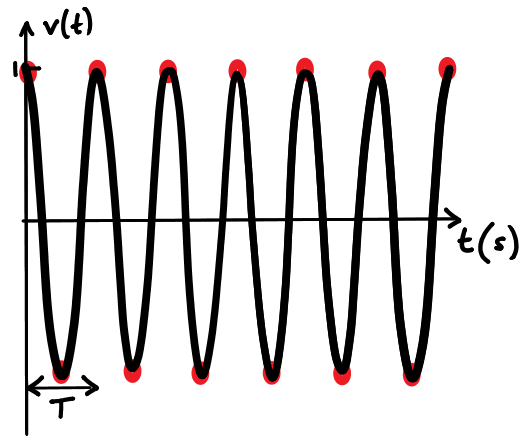 Worst case sample rate
The signal sin(2πft) is sampled uniformly with 2 sampling intervals within each signal period T. 
Since all the samples are at the zero crossings, ideal low pass filtering produces a zero signal instead of recovering the sinusoid.
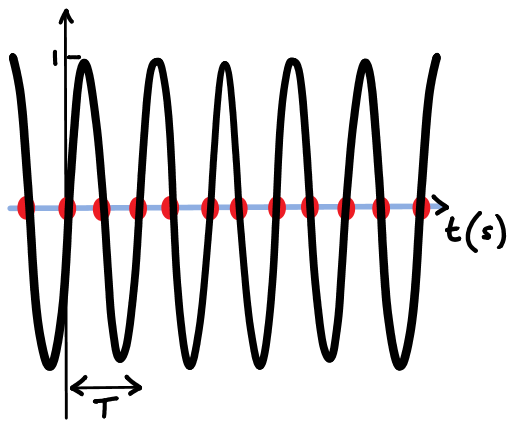 So how do we decide sample rate
Nyquist-Shannon theorem
Terminology reminder
Theroem basics
The sampling theorem:	

The sampling frequency must be greater than twice the bandwidth of the signal in order to recreate it perfectly	
fh < R/2, where fh is the frequency of the highest component of the signal, and R is the sampling rate	

If you sample at too low a rate, aliasing or foldover distortion results
Details
Sampling and Quantization
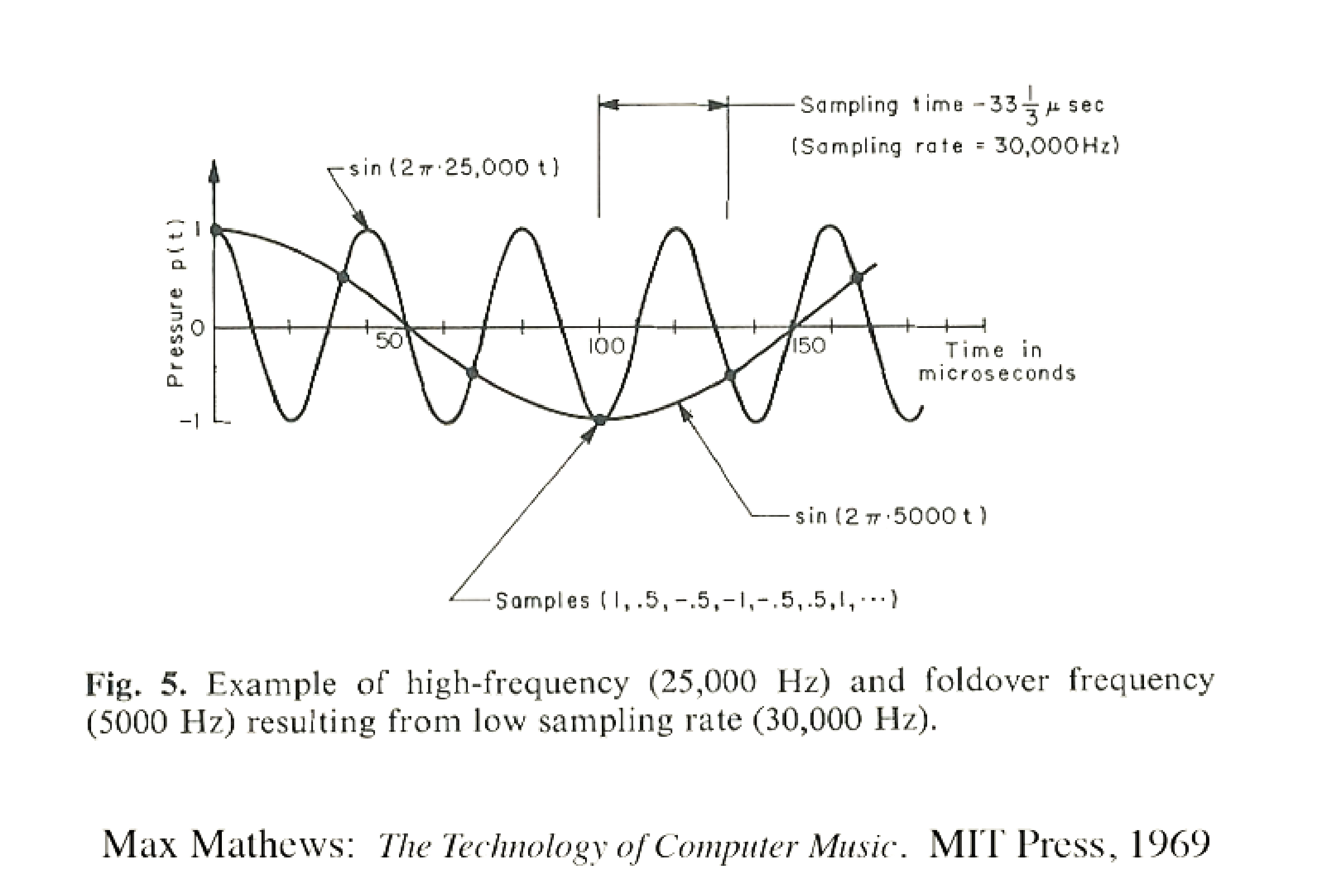 Sampling and Quantization
The frequency of the alias is calculated with:
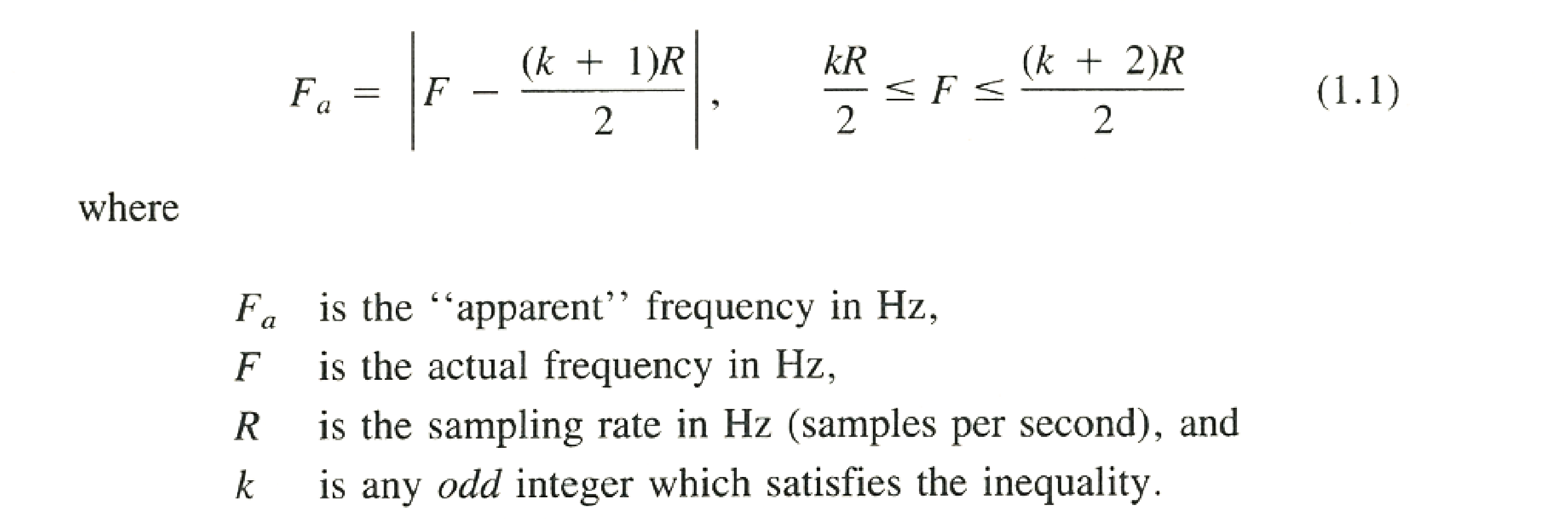 Example
The frequency of the alias is calculated with:








If F = 25000 Hz, and R = 30000 Hz
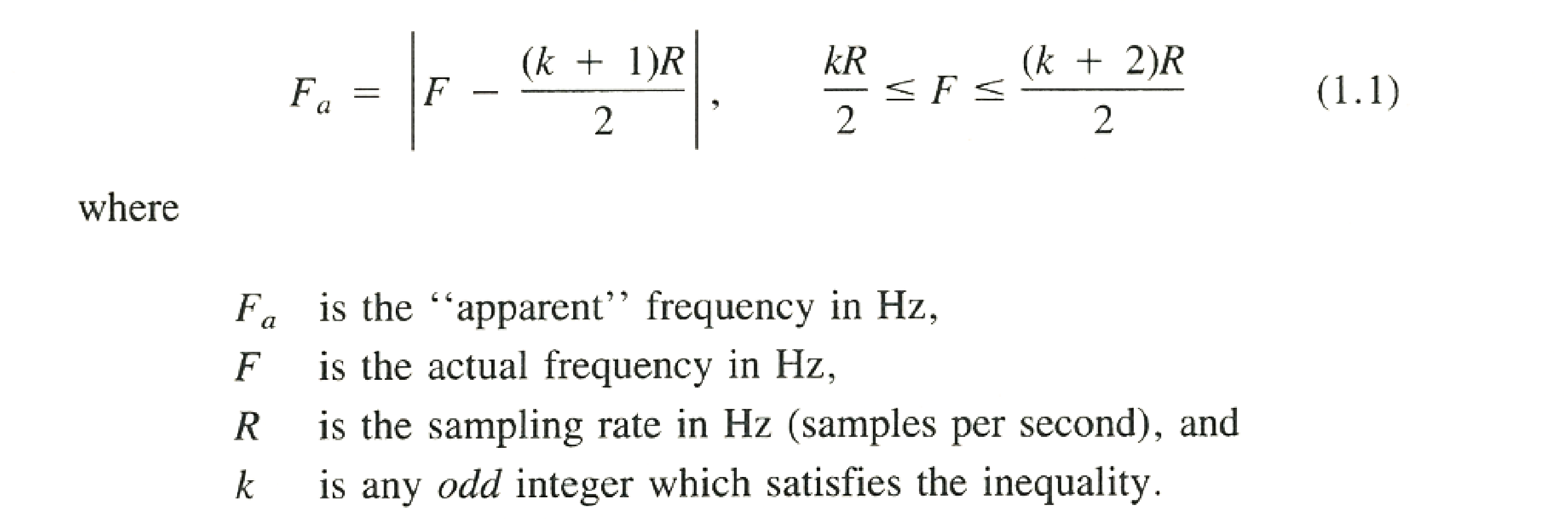 Example (cont’d)
Example (cont’d)
Example (cont’d)
Low-pass filtering
To avoid aliasing, the signal is low-pass ﬁltered before A/D conversion, eliminating any frequency components above R/2
More information
Some rates used
Common audio sample rates:	
CD:  44.1 kHz	
Note:  range of human hearing is 20 Hz to 20 kHz

Pro audio:  48 kHz, 96 kHz, 192 kHz 	

Speech codecs:  8000 Hz 

Apple lossless (maximum 384 kHz)

Streaming music 44.1 kHz (some of this limit is contractual)
Digital form?
The A/D converter quantizes the instantaneous amplitude of each sample	

i.e.  represents it using N-bit binary number	
Normally a signed integer	

The more bits the better, to improve the signal-to-noise ratio	
E.g.  16 bits gives SNR of about 96 dB
Commons sample bit sizes
Common sample sizes:	

CD/Stream:  16-bit	

Pro audio (subscriber streams):  20-bit, 24-bit	

Speech codecs:  8-bit, 12-bit
Onward to … spectral analysis.
Jonathan Hudson
jwhudson@ucalgary.ca
https://pages.cpsc.ucalgary.ca/~hudsonj/